8th Grade Parent Night
February 13, 2024
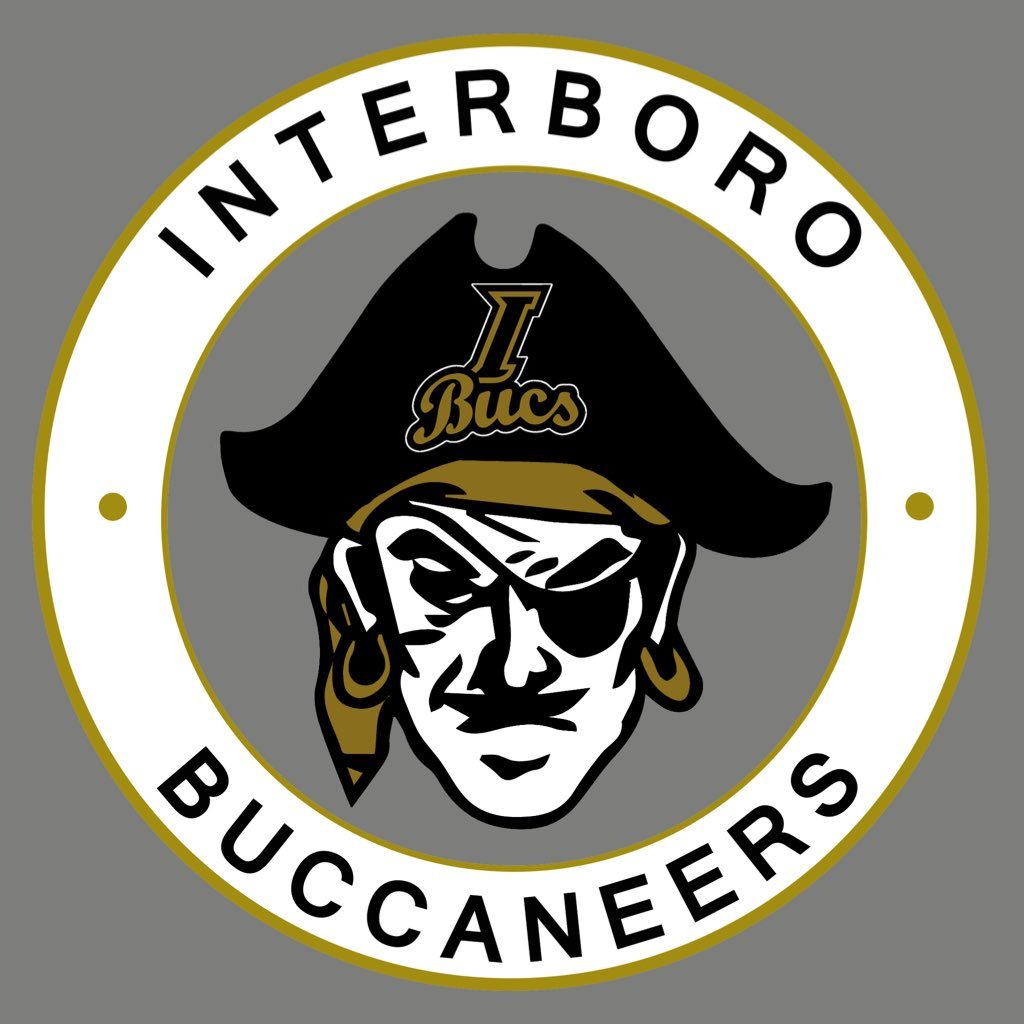 High SchoolAdministration
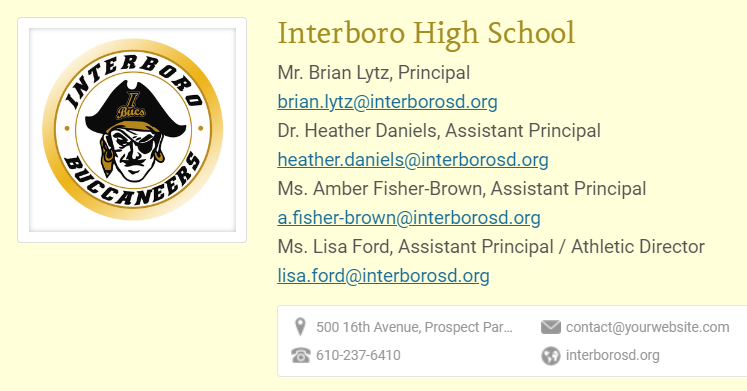 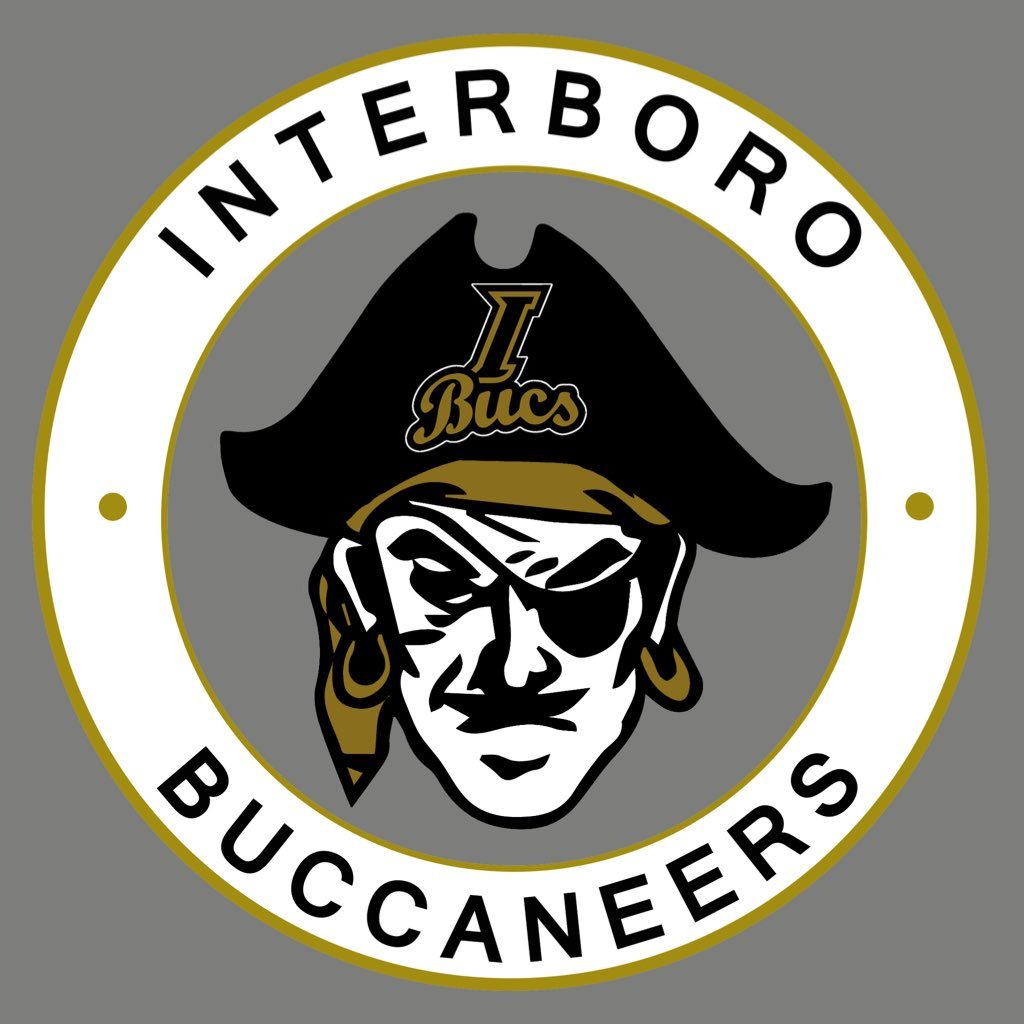 GUIDANCE COUNSELORS
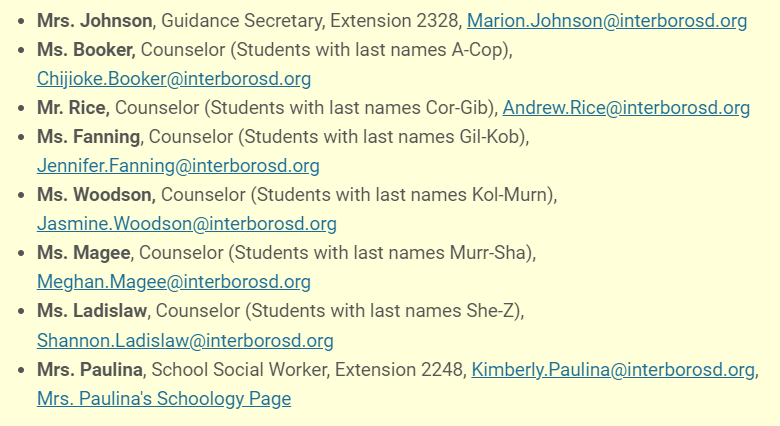 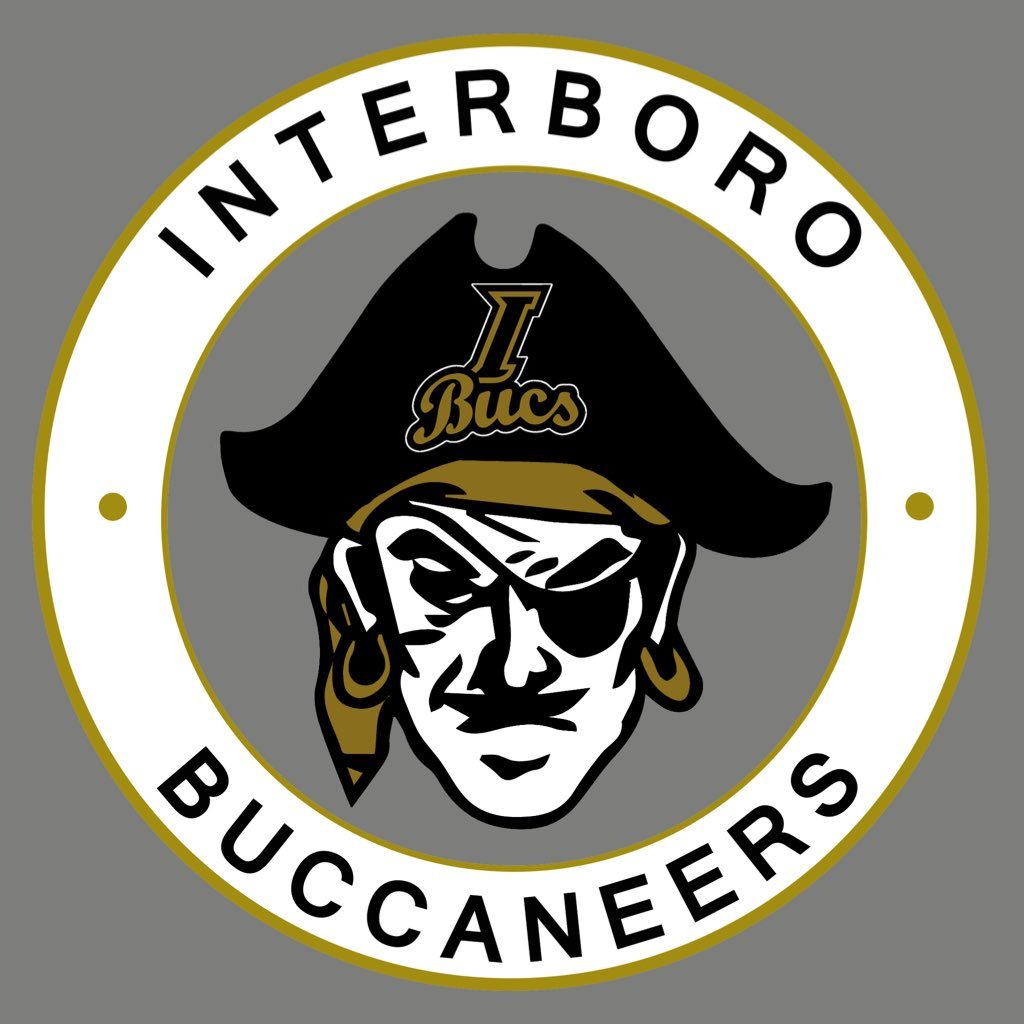 GUIDANCE COUNSELORS
The counseling department can help you with:

Course Scheduling
Graduation Planning
PSATs, SATs, ACTs, and ASVAB 
Monitoring Academic Progress
Problem solving and communication skills
Individual and Group Counseling
Study Skills and Time Management 
College and Career Counseling
College Visits
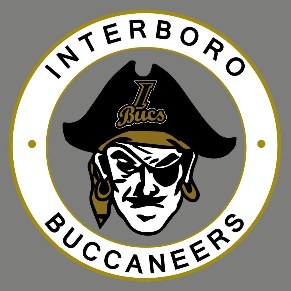 Bell Schedule
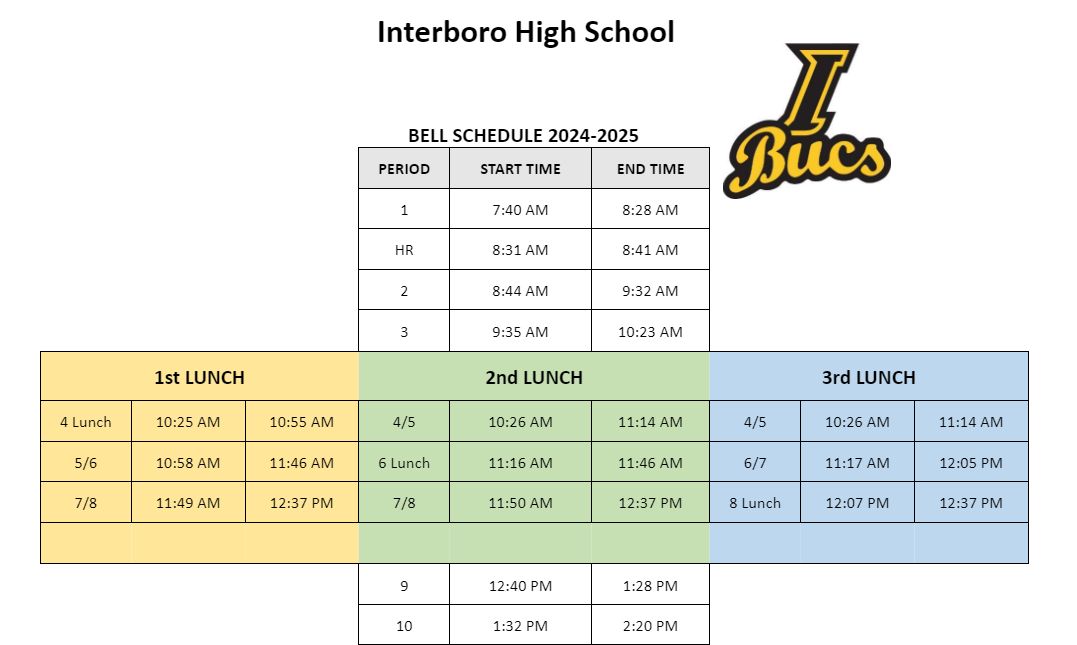 How your grade is calculated
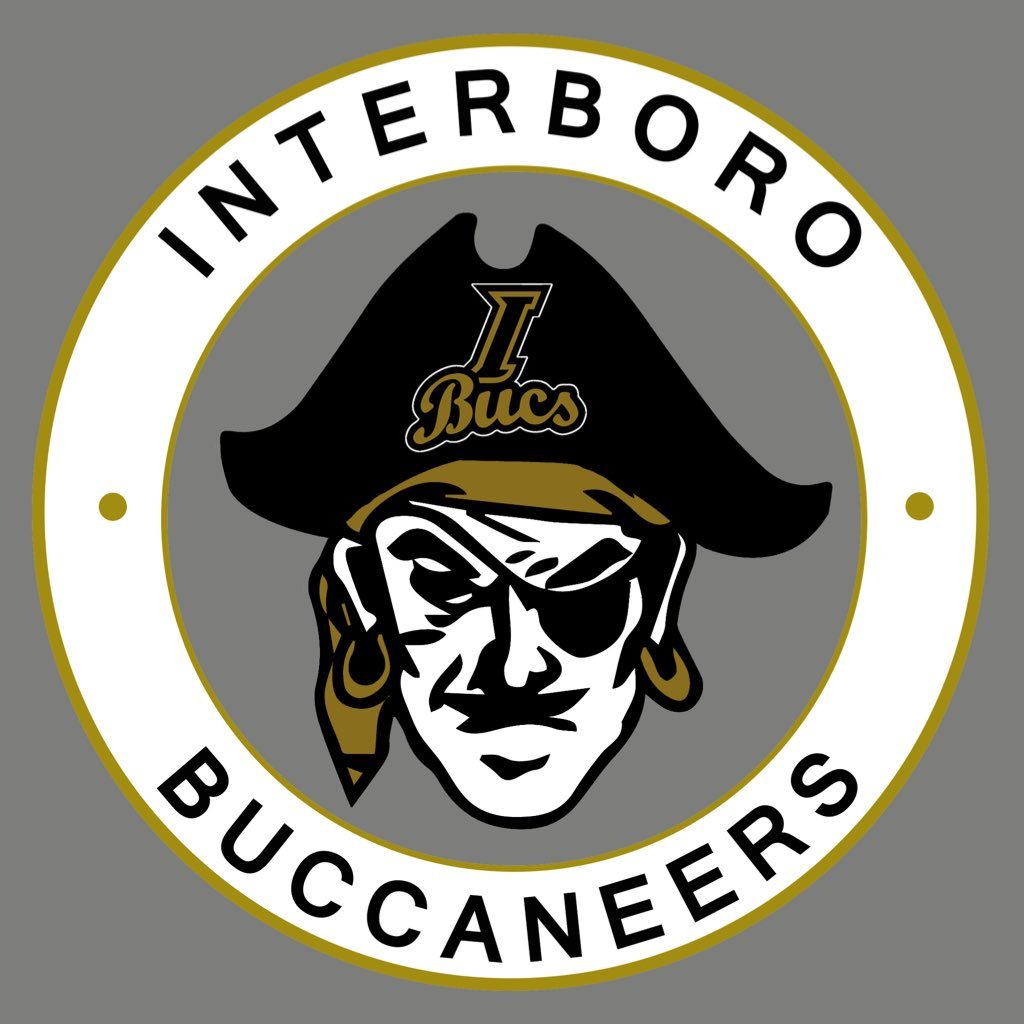 Your Marking Period course grade calculation:
60% Assessment
40% Assignments
Your Final Grade calculation:
20% each Marking Period
10% Midterm
10% Final Exam
How can I be successful?
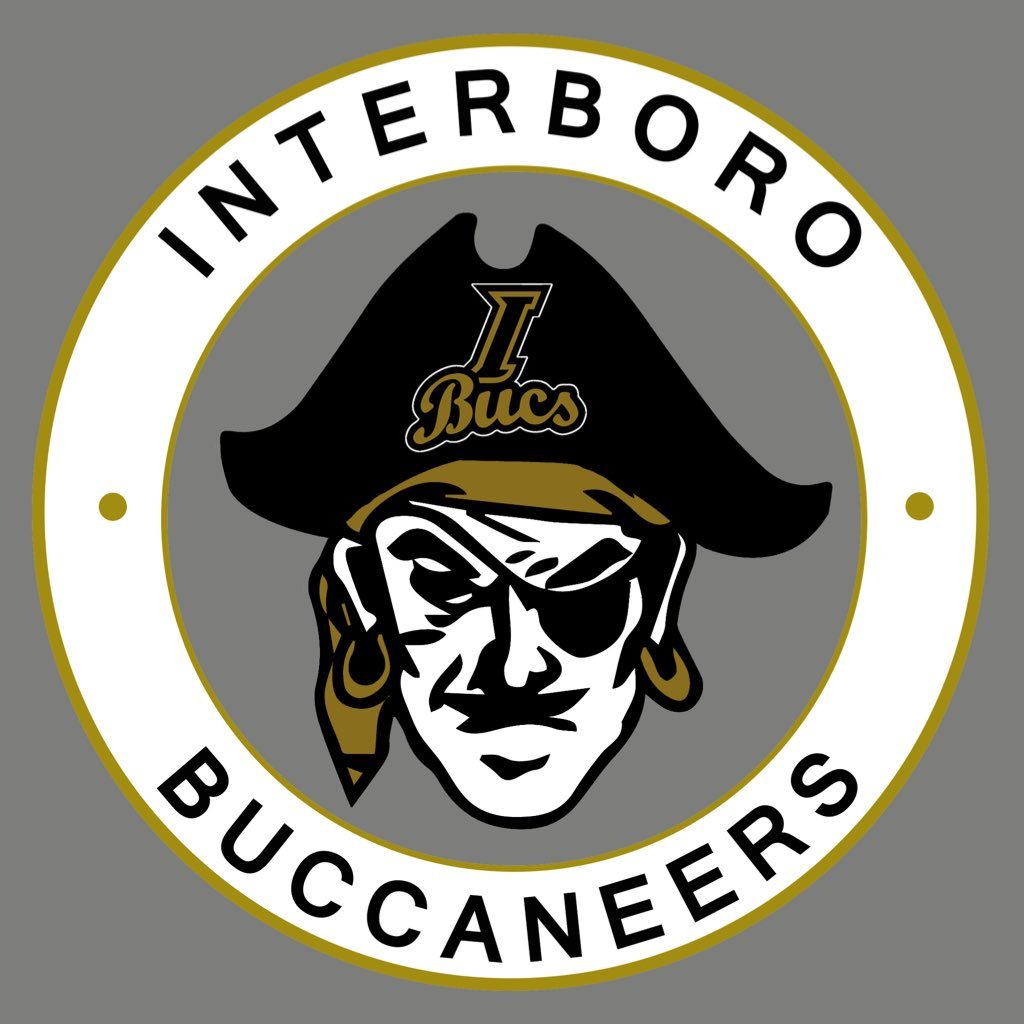 Ask Questions
Check Schoology & eSchool
Get Help If  You Need It
Stay Organized
Participate in the BUCS Program
Get Involved!
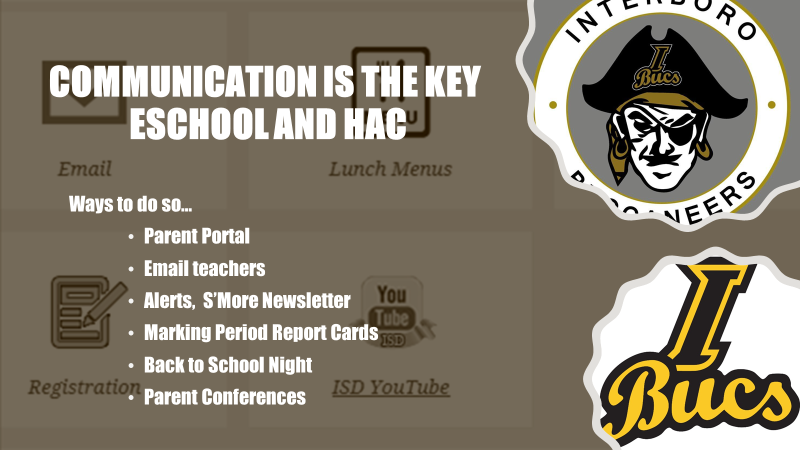 GRADUATION REQUIREMENTS
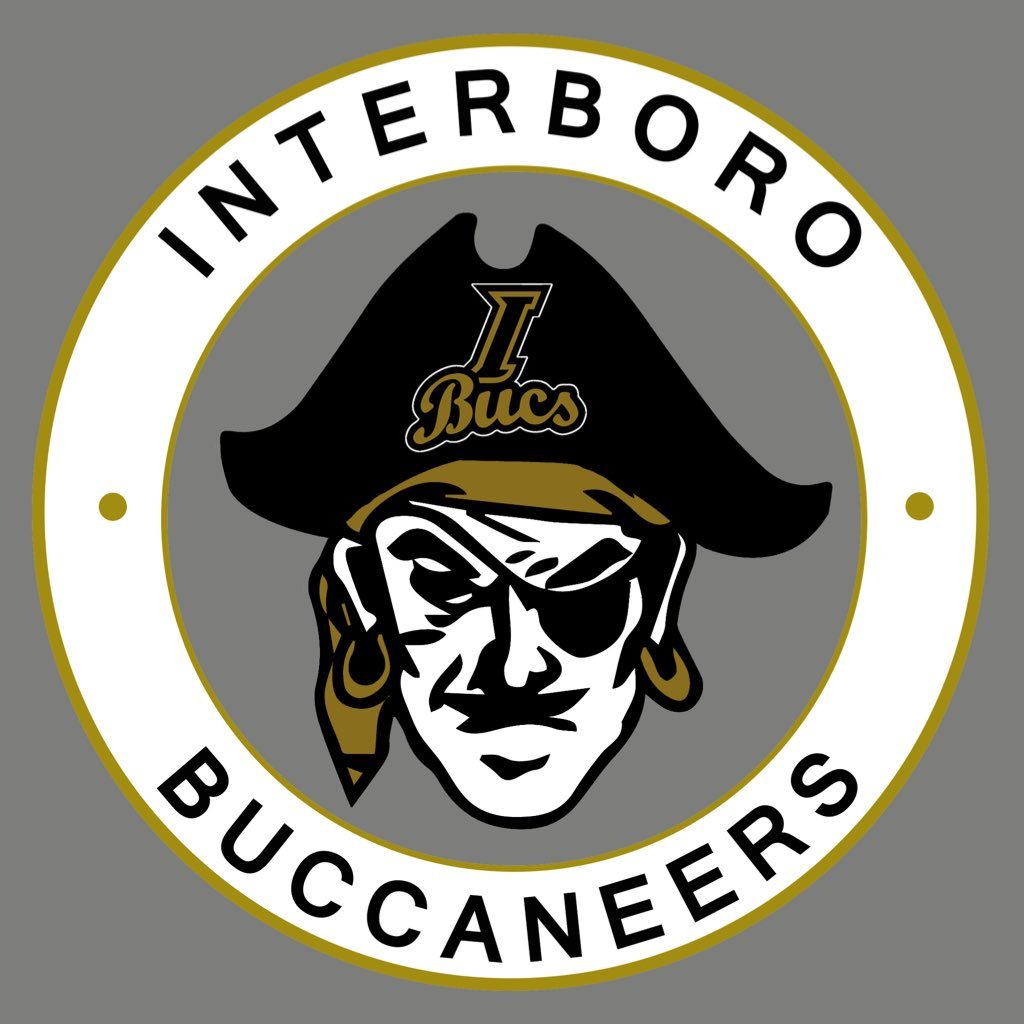 The Clock Starts Now!
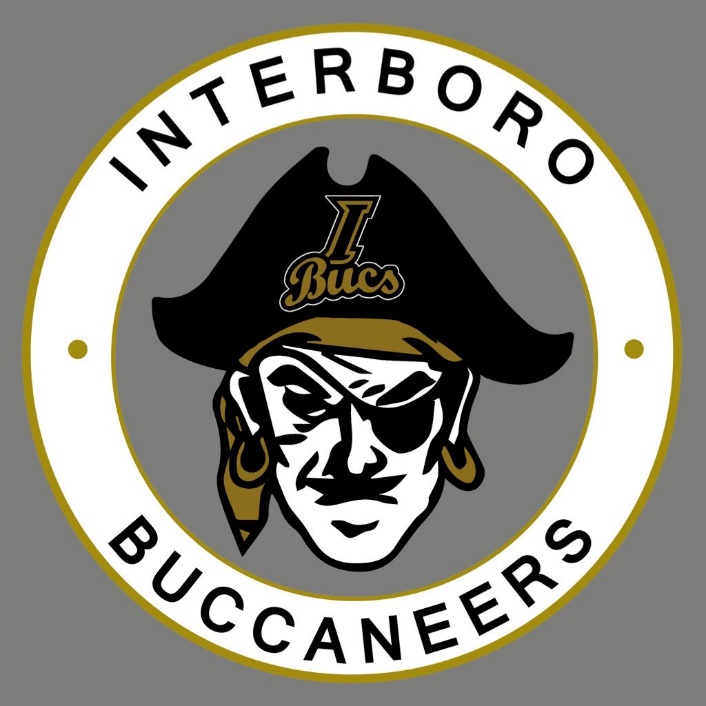 WHAT ARE THE KEYSTONES exams?
The Keystone Exams are administered in 3 areas: 

Algebra I
Biology
English Literature

The Keystone Examinations are designed to be an “end of course” examination.  When a student completes a Keystone related course (Algebra I, Biology, English 10) he/she will take the Keystone Exam.